L’alternance pédagogique dans le parcours de formation de la mention complémentaire Vendeur Conseil en Alimentation
« L’exploitation et le réinvestissement des PFMP en formation est un axe fort de l’alternance sous statut scolaire, qui reste pourtant à développer […] » 

(Rapport IGÉSR, « La qualité de formation durant les périodes de formation en milieu professionnel », 2020-162, janvier 2021, page 12.)
L’alternance pédagogique dans le parcours de formation de la MC VCA
1-Un enjeu majeur de la formation
2-Des leviers de développement de l’alternance pédagogique
3-Un exemple d’exploitation et de valorisation des travaux d’élèves en PFMP: le podcast
1-L’alternance pédagogique: un enjeu majeur de formation MC VCA
Apports des PFMP dans le parcours de formation professionnelle
Développement d’une pédagogie de l’alternance fondée sur les apports de la recherche en didactique professionnelle
L’organisation de l’alternance dans les établissements
2-Des leviers de développement de l’alternance pédagogique
Avant les PFMP
2-Des leviers de développement de l’alternance pédagogique
Pendant les PFMP
2-Des leviers de développement de l’alternance pédagogique
Après les PFMP
3-Un exemple d’exploitation et de valorisation des travaux d’élèves en PFMP: le podcast(Carine LARMITOU, Lycée Alain Fournier, Mirande)
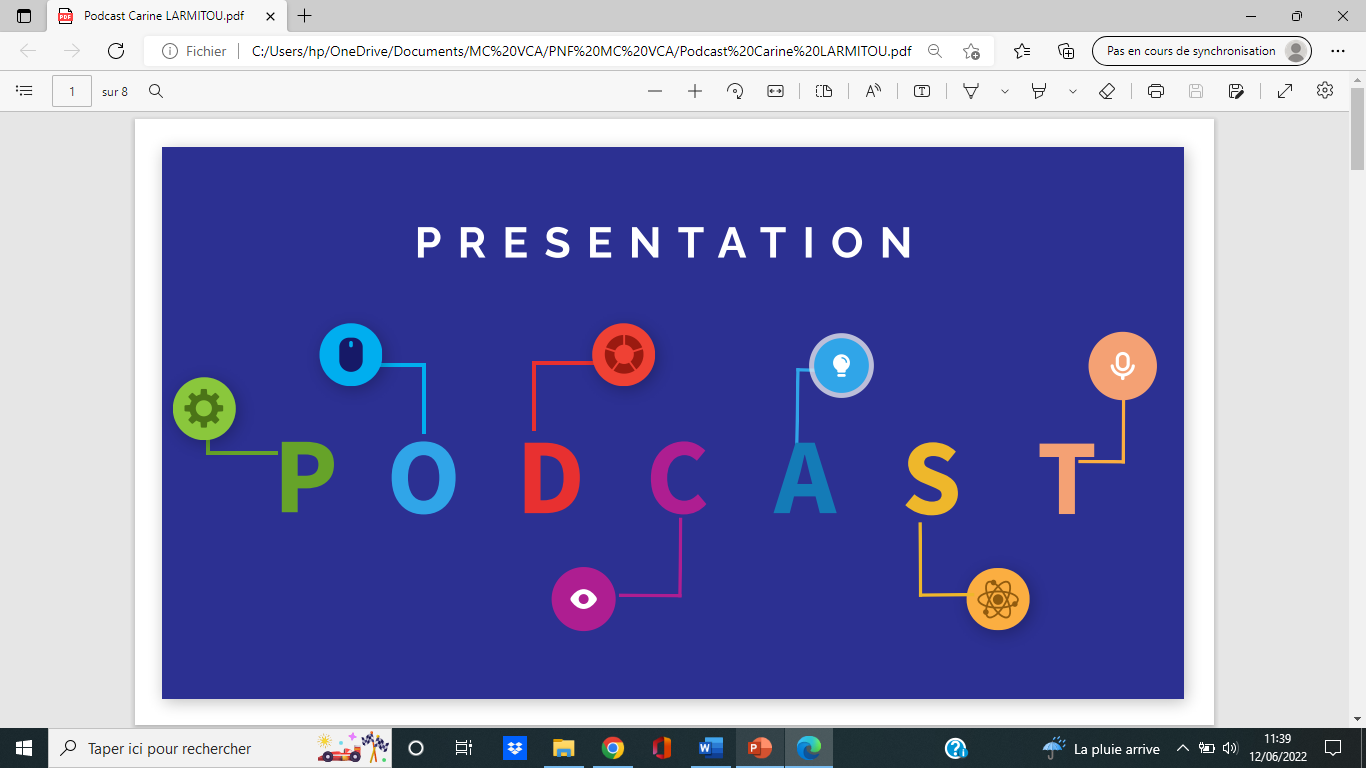 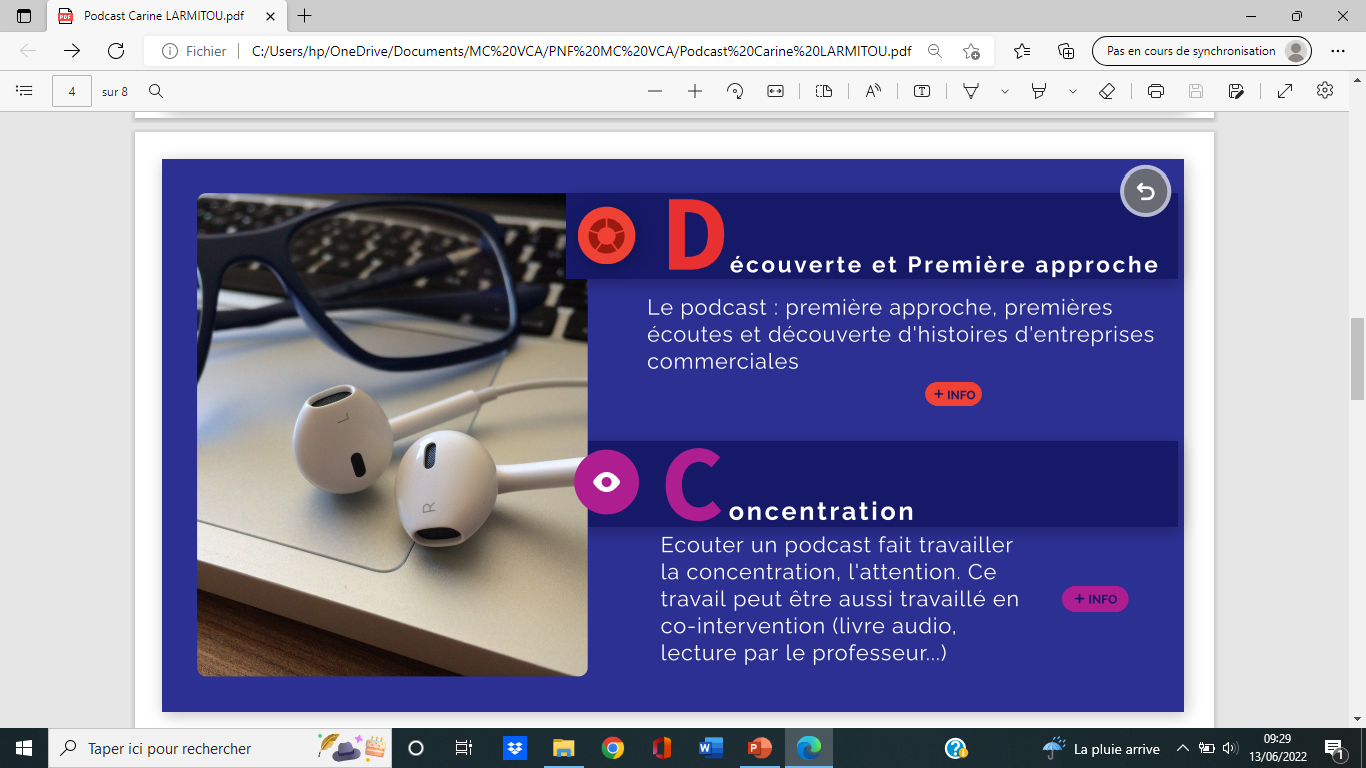 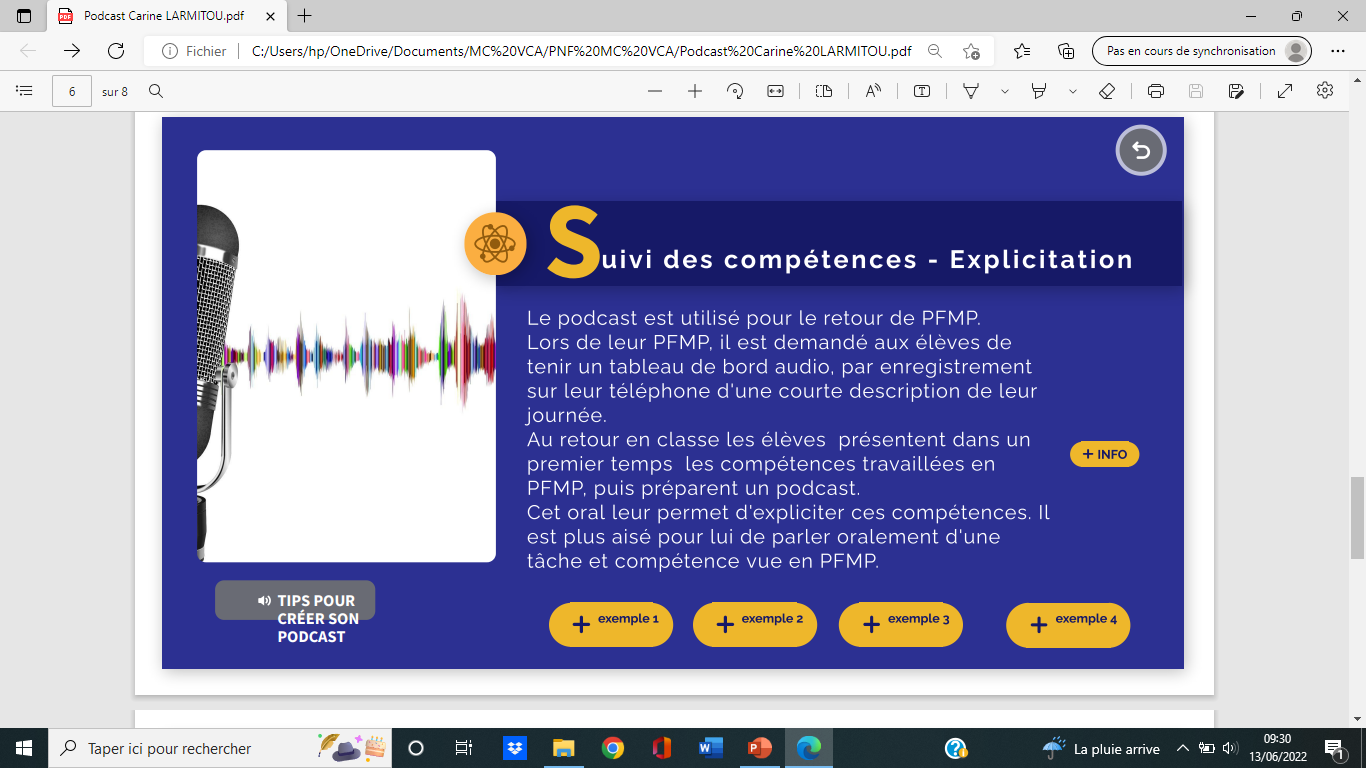 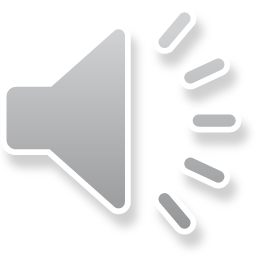 Analyse du podcast:identifier les compétences et les connaissances mobilisées
Entretien d’explicitation:amener l’élève à analyser une situation de travail et son activité
Entretien d’explicitation:amener l’élève à analyser une situation de travail et l’activité
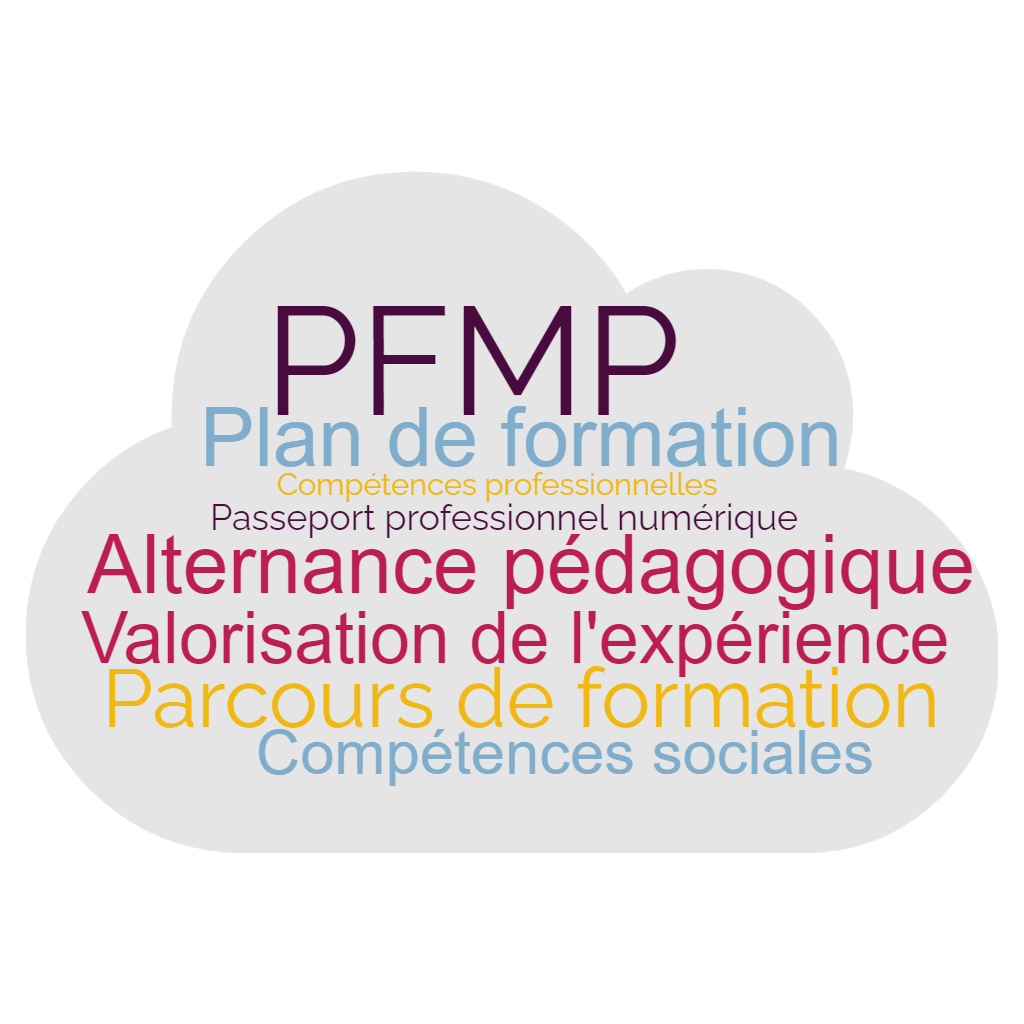